‘Yozma’ & The Israeli VC Landscape
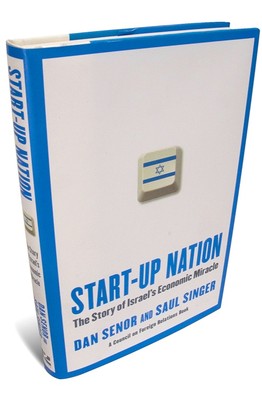 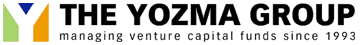 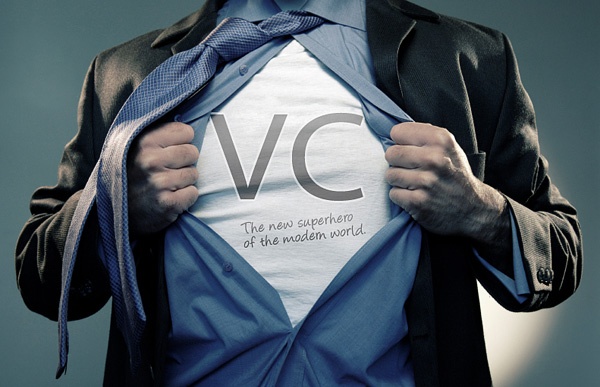 “Knowledge as an economic driving force:
the case of Israel”
Yossi Vinitski, October 2013
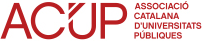 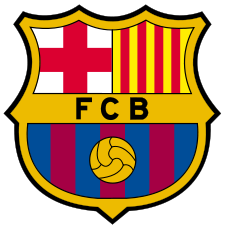 Yossi VinitskiBarcelonaAugust 2013
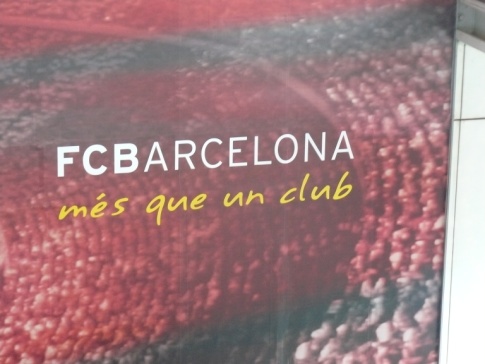 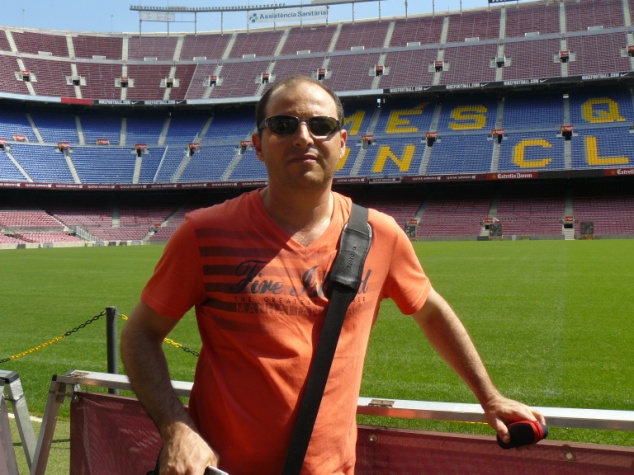 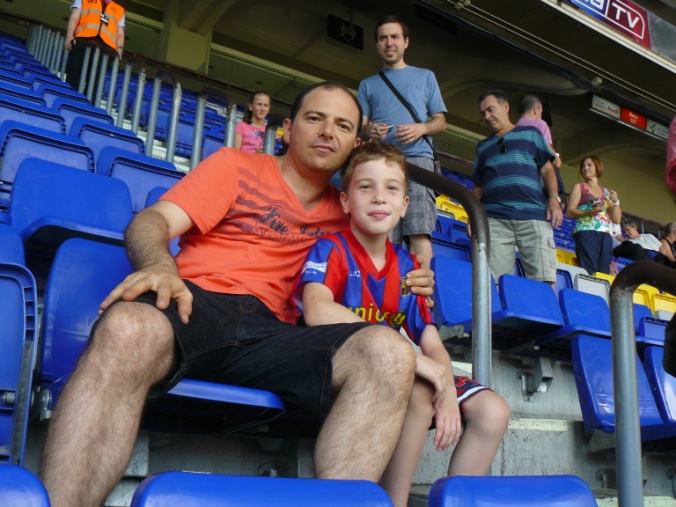 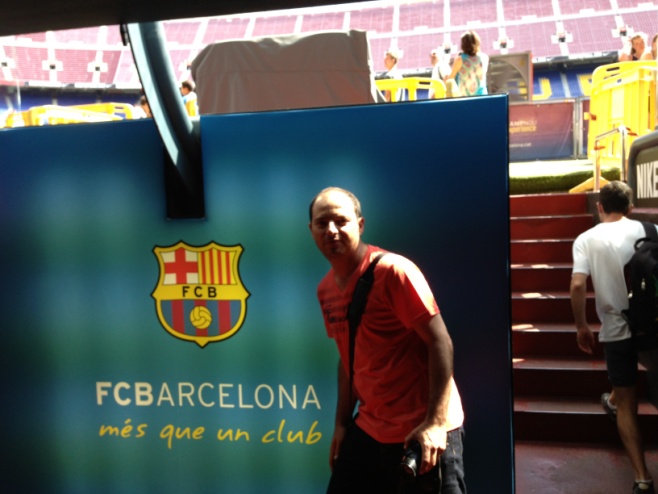 Yossi VinitskiVC Career
1995-2000

Senior Investment Manager

2000-2013


Partner

Bs.C  Mechanical Engineer
MBA
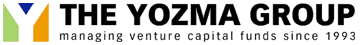 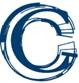 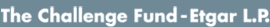 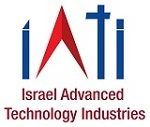 2013 H1Summary
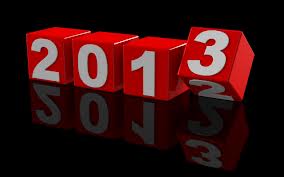 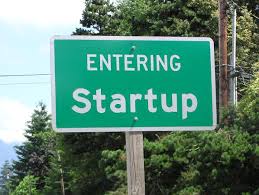 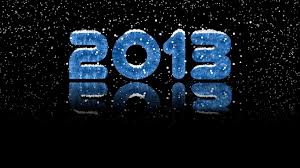 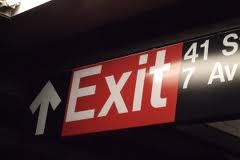 $4.9B Israeli      hi-tech exits
2013 H1Summary
10 Deals of more than $100M
2013 H1Summary
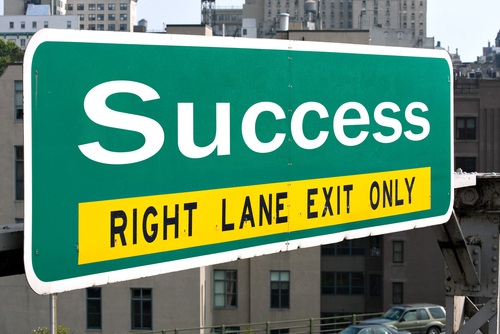 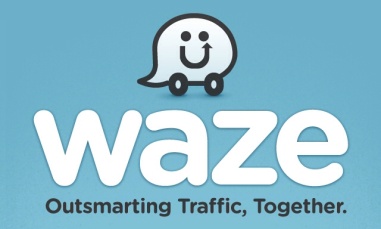 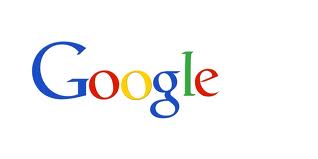 $1B
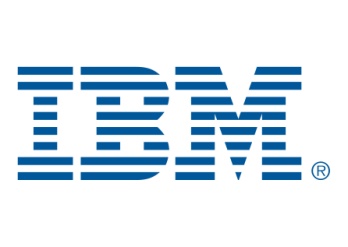 $0.9B
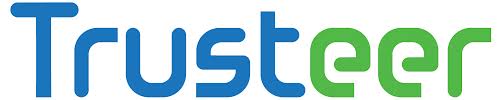 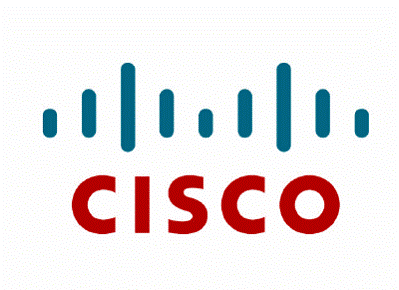 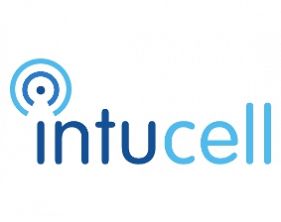 $0.475B
2013 H1Summary
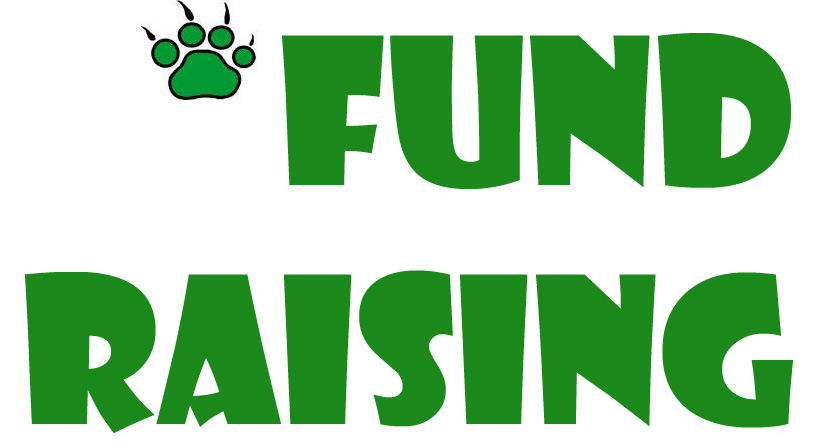 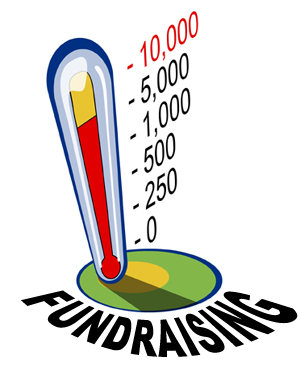 312 Israeli hi-tech companies raised   $967M
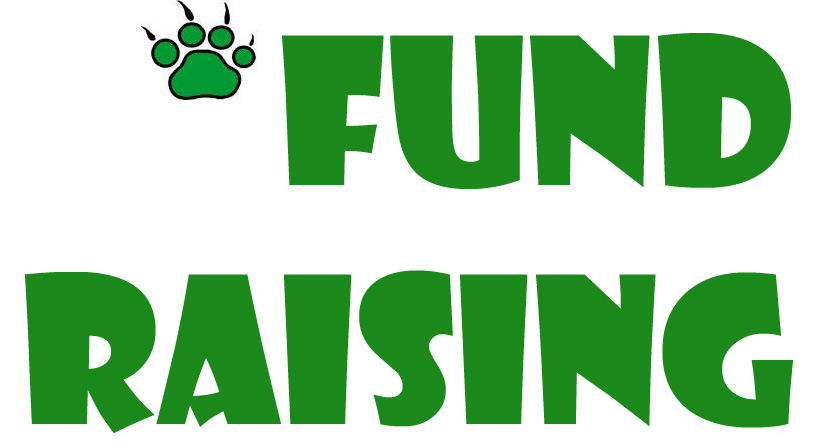 $763M  (79%)  VC investments in 184 companies
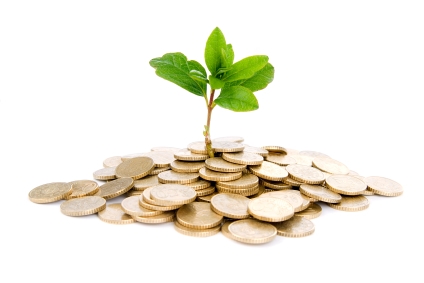 2013 H1Summary
$265M  Israeli VC investments (27% )
60% deal participation
2013 H1Summary
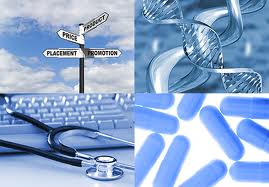 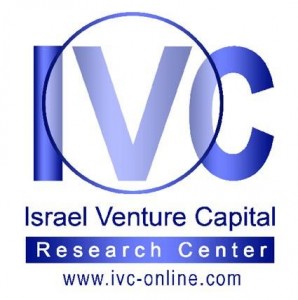 Yozma is the Hebrew word for initiation
Yozma
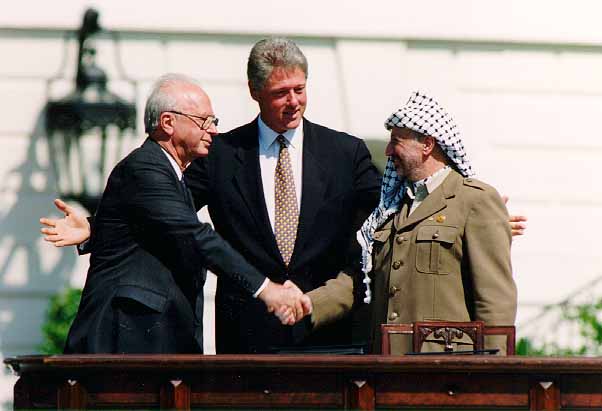 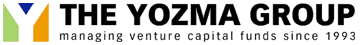 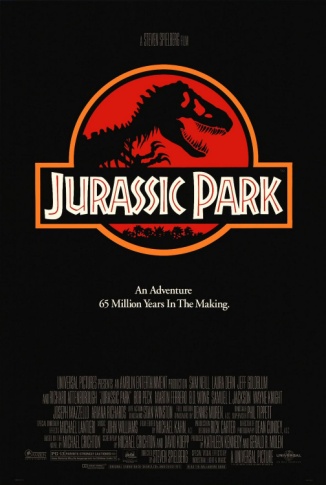 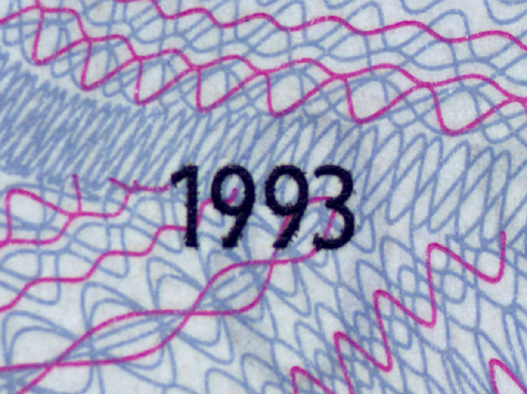 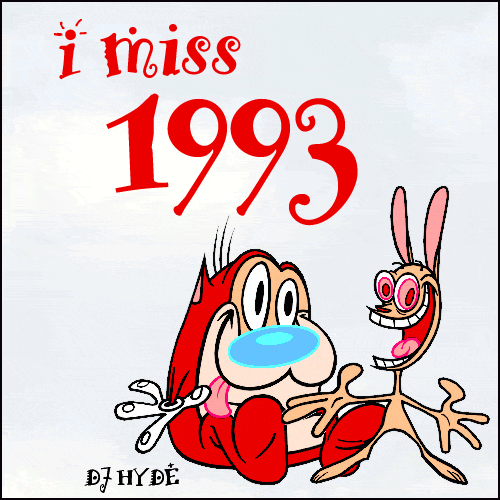 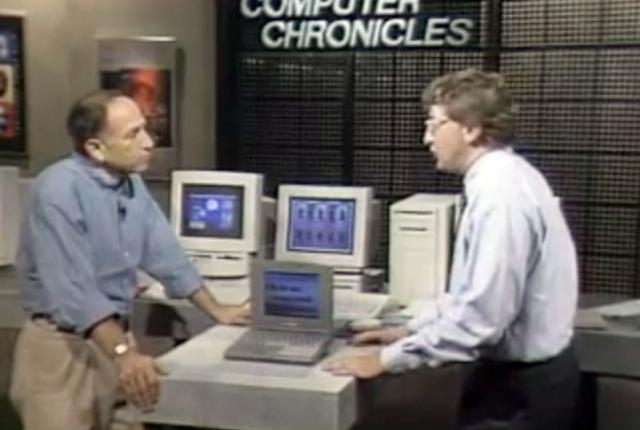 Mission: 
To create a  venture  
capital market in 
Israel

.
Yozma
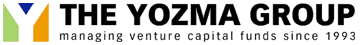 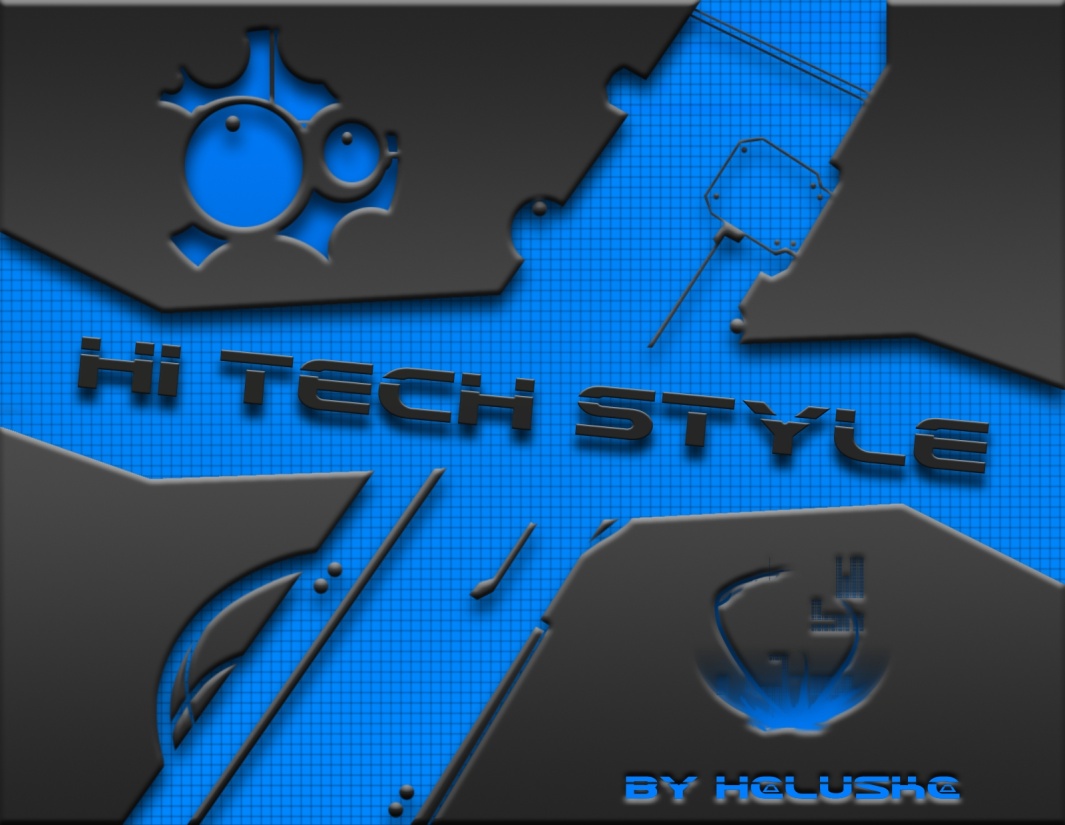 Establish a $100M Government investment company
Policy:
Yozma
Create professionally managed Funds
Entice VC investments in Israeli early stage companies:
 (i) create & invest in new VC funds together with experienced partners
(ii) make direct investments in startup companies together with professional investors
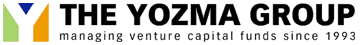 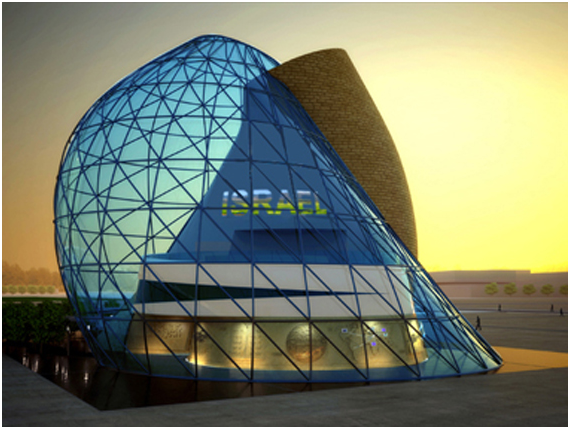 Investment method in Funds:
Yozma
Investment of $8M in each $20M drop-down fund (minority position)
5 years option to buy out Yozma’s share at predetermined conditions
Yozma’s CEO / VP was a voting member on each Fund’s investment committee
Same terms for all VC Funds
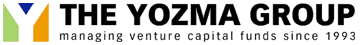 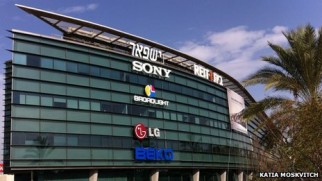 Results:
Yozma
Established 10 funds together with strategic partners
 15 Direct  investments
Out of the 10 funds 8 have exercised  their option
 9 exit’s of Yozma’s direct investment portfolio
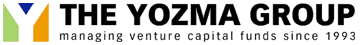 Yozma fund’s size 10 years later: from $210M to $4B
The Yozma vehicle was privatize
The Israeli VC industry    has been established
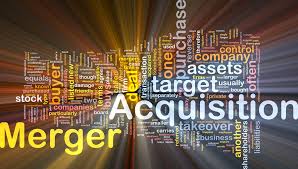 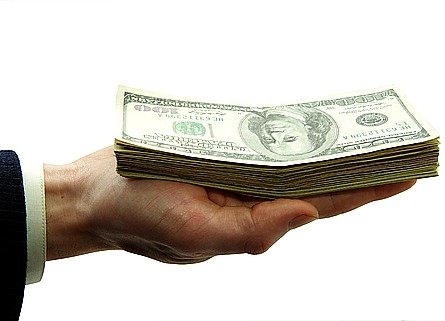 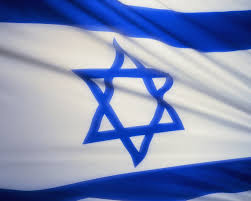 Local VC Brands

Foreign Funds
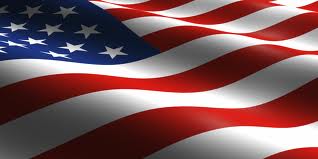 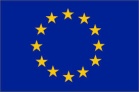 Israeli VC Arena
Most of the L.P.’s
are foreign
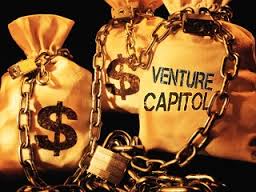 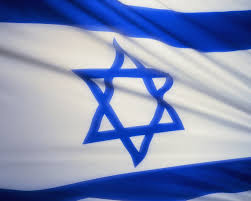 Local Brands
Israeli VC Arena
Few big general funds
(all stages, all tech)
Specialized fund
(Medical, Internet)
Micro funds ($5-25M)
(New, due to the fundraising difficulties)
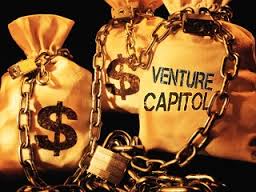 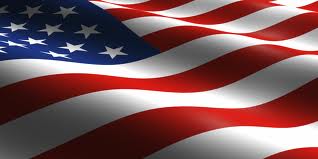 Foreign Funds
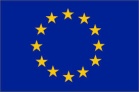 Israeli VC Arena
Israel dedicated Funds
General allocation from main fund (Strategic / Opportunistic)
Corporate funds
Super angels, Micro funds
Entrepreneurial Culture
OCS
Accelerators
Incubators
Army
Universities
Lawyers/Accounting firms
Multinationals
Israeli VC Eco System
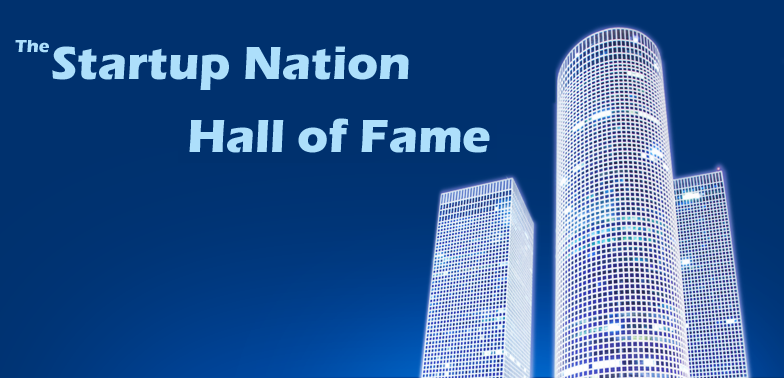 Israeli VC Eco System
Multinationals
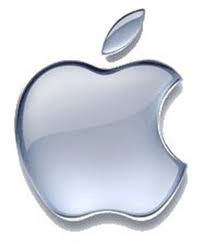 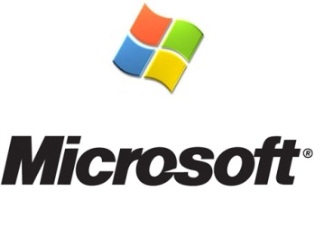 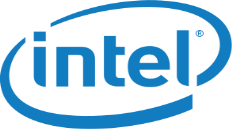 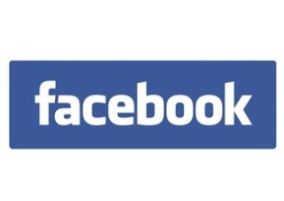 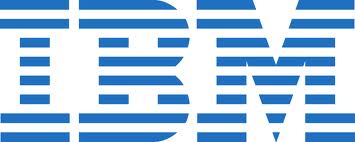 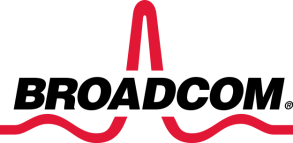 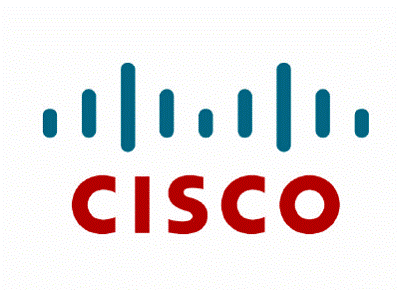 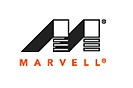 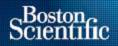 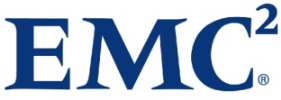 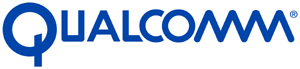 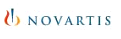 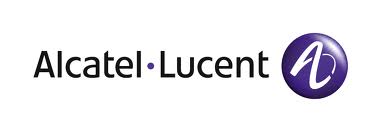 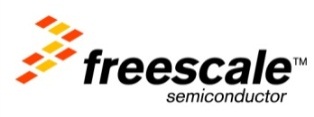 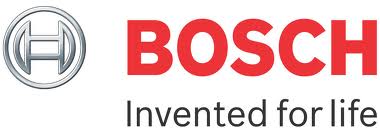 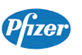 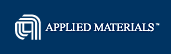 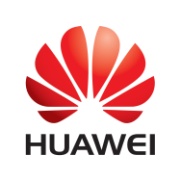 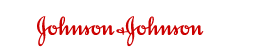 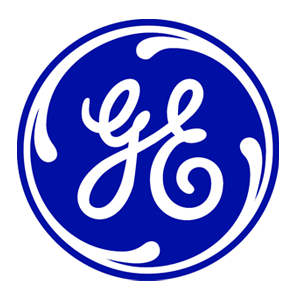 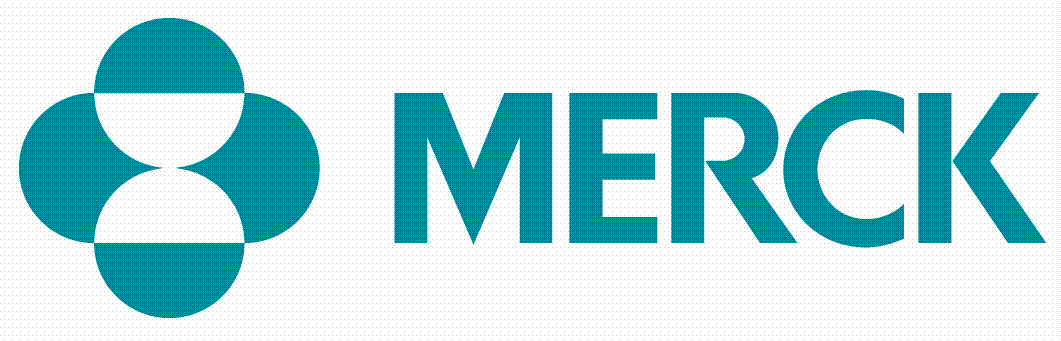 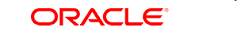 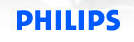 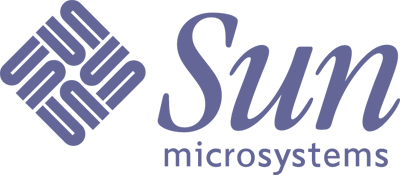 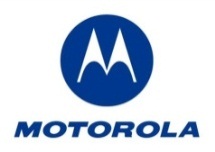 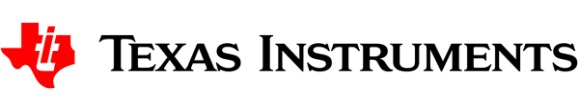 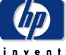 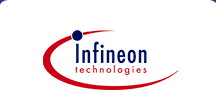 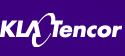 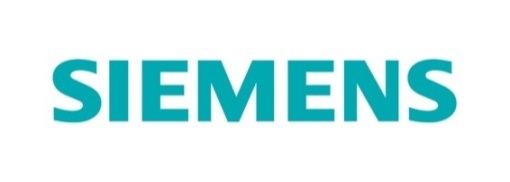 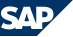 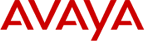 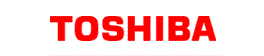 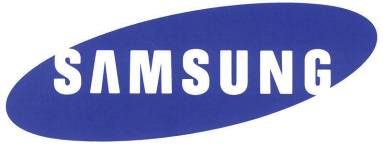 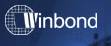 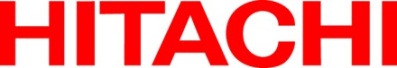 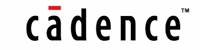 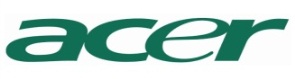 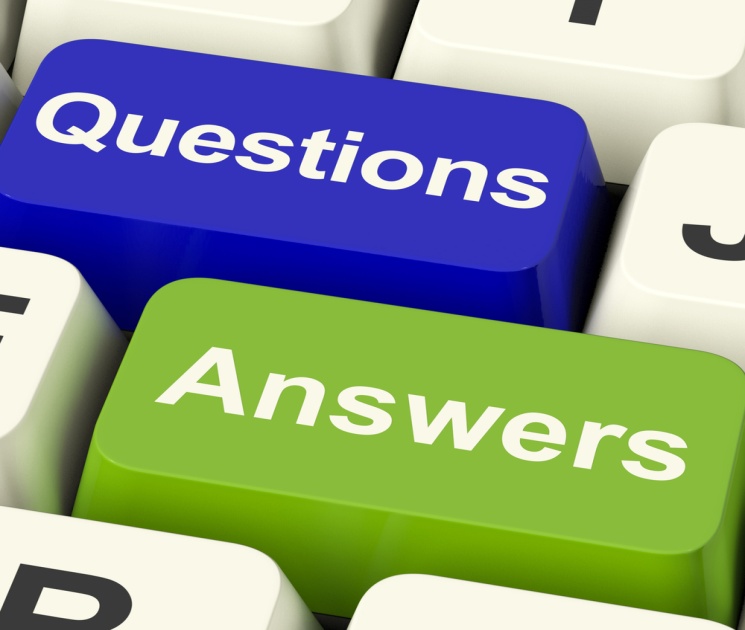 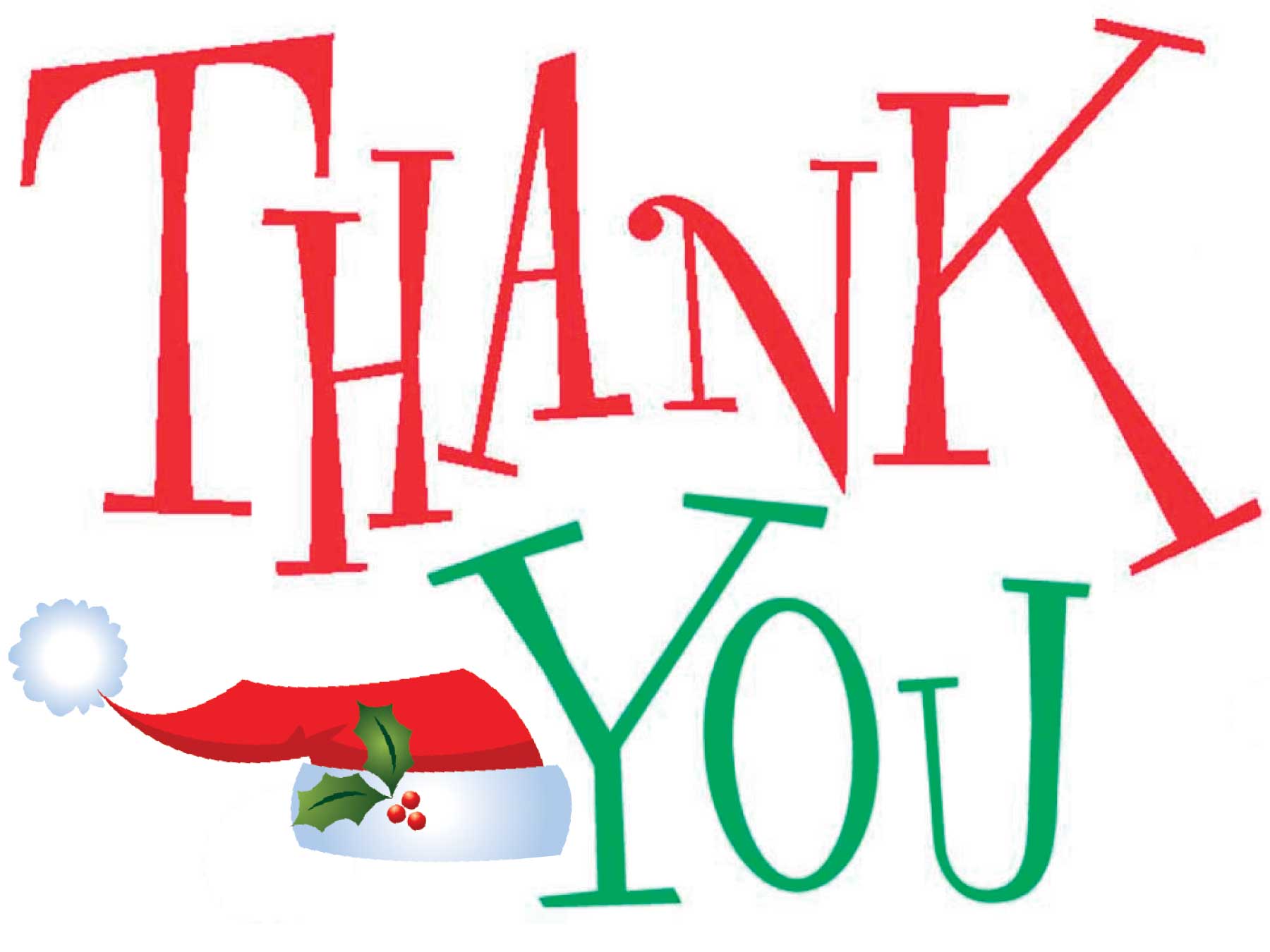 yossi.vinitski@gmail.com
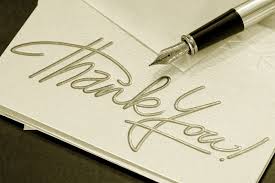 fsf
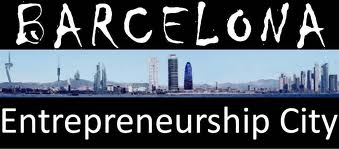 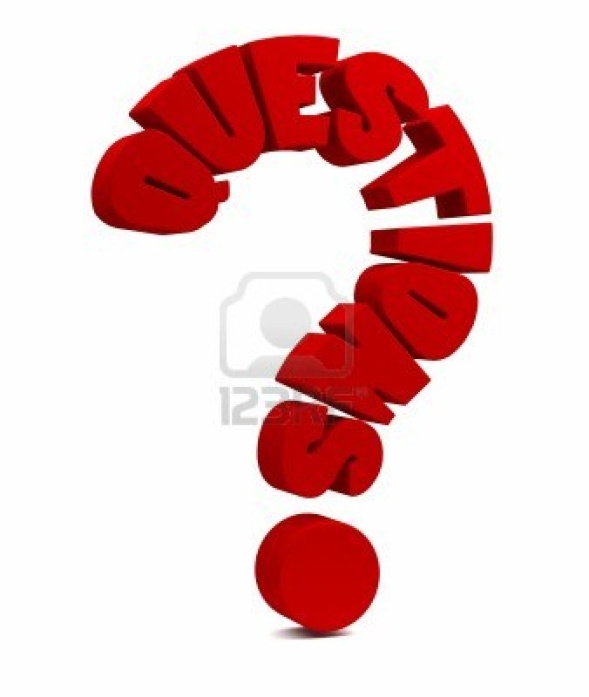